Carbon 14 Dating
Relative Dating
Is pretty much a Hypothesis
We compare an item to other items that we know that we know the age of
We guess the age of an object
Superposition
We can hypothesize that the unknown object is between 1 million and 2 million years old
Scientists can’t always tell the age of an item
They try to compare a relic to other items that they already know the age of.
Rocks and items around 1 million years old
Items of unknown age
Rocks and items around 2 million years old
Absolute Dating
Any method of measuring the age of an object in years
Radioactive Decay
Carbon is in the atmosphere
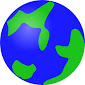 C12
C12
C12
C12
C12
The suns rays hit the carbon turning in to the isotope Carbon 14
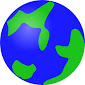 C14
C12
C14
C12
C14
C12
C12
C14
C12
C14
The carbon 14 reacts with the oxygen in the atmosphere
+O
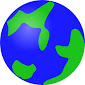 C14
+O
C14
+O
C14
+O
C14
+O
C14
All living organisms breath in carbon 14
C14
C14
C14
C14
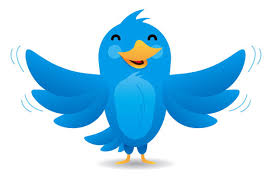 C14
Once an organism dies it stops taking in carbon 14
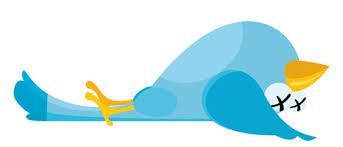 C14
C14
C14
C14
C14
C14
C14
C14
Carbon 14 has a half life of 5730 years
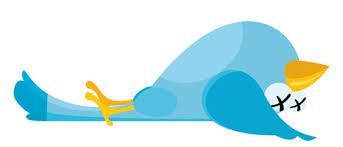 C14
C14
C14
C14
C14
C14
C14
C14
Scientists can estimate the age of the fossil by looking at the level of decay in its carbon
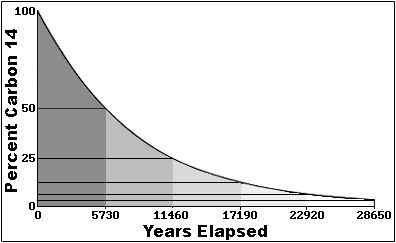 If you are here, 
Then you are 
11460 years old